Modern Technologies and Conflicts
AI and autonomy at war
Jakub Drmola
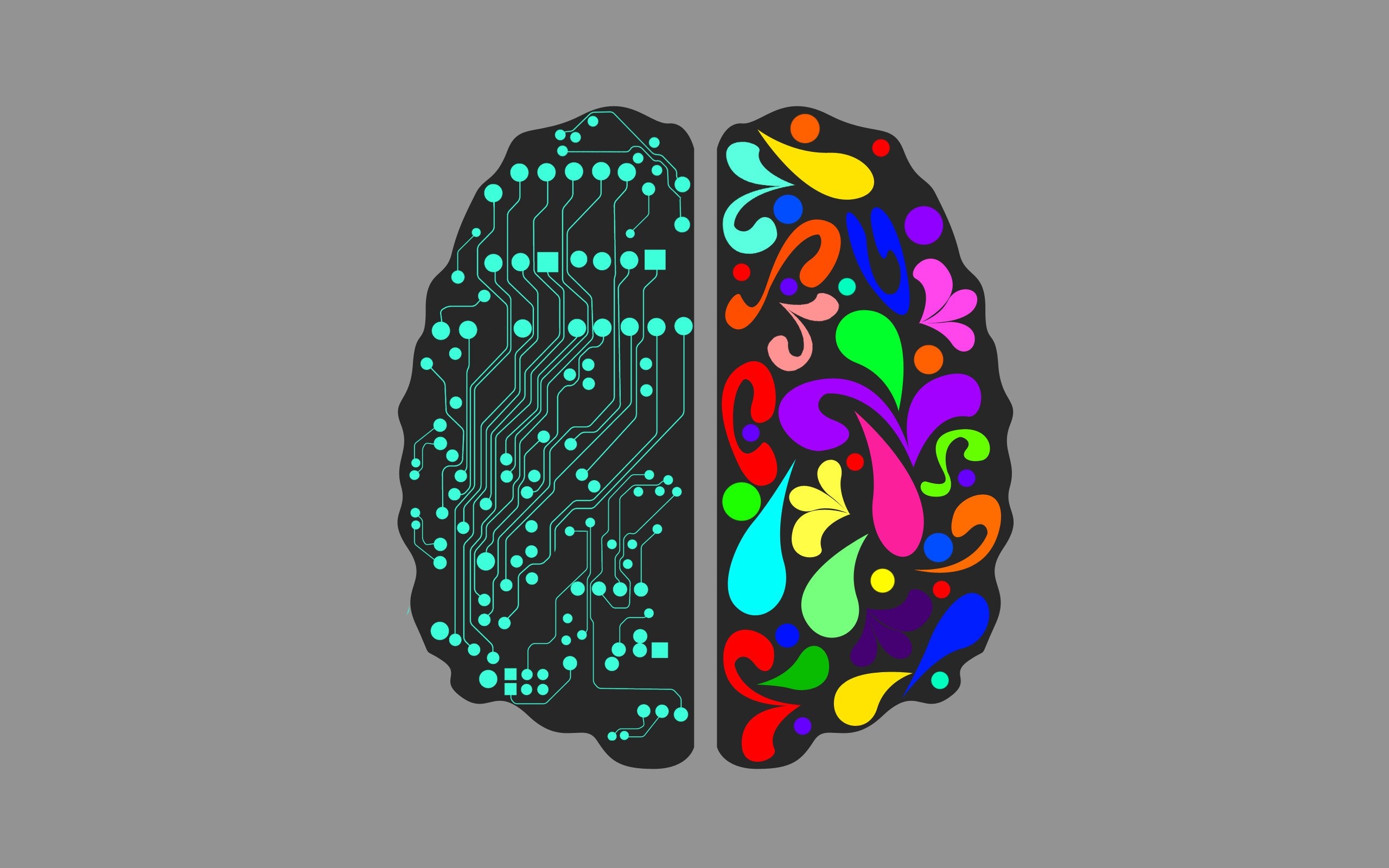 Some basics
what is intelligence and consciousness?
unmanned/autonomy/AI?

types of AI?
strong/general AI
            vs 
    weak/narrow AI

what about physical form?
History of autonomy
mechanical automata since middle ages
Digesting Duck, Leonardo's mechanical knight, Karakuri
biological automata since 19th cent.
Frankenstein, R.U.R.
accelerated progression after WW2
Turing, von Neumann, Minsky, …
exponential since 90s
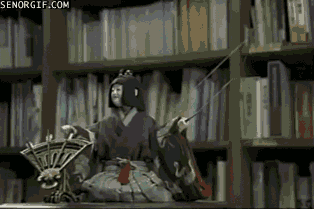 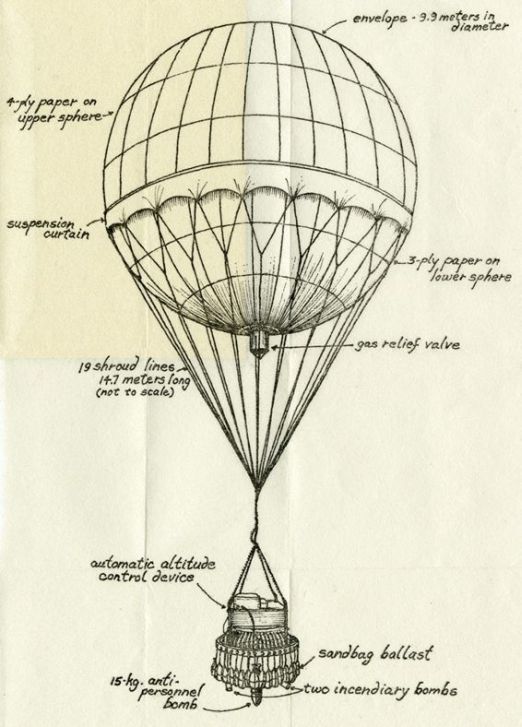 History of autonomy in warfare
before WW1: hot-air balloons
observation and bombing
interwar: aerial practice targets
during WW2: remote control of all types
both wired and wirelss
air, land and sea -based
V1 and V2?
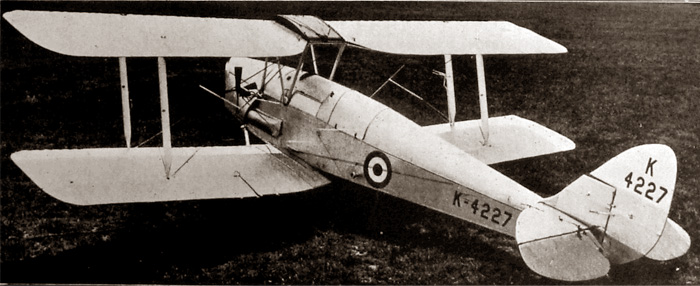 and https://www.youtube.com/watch?v=I_dr0arBltU
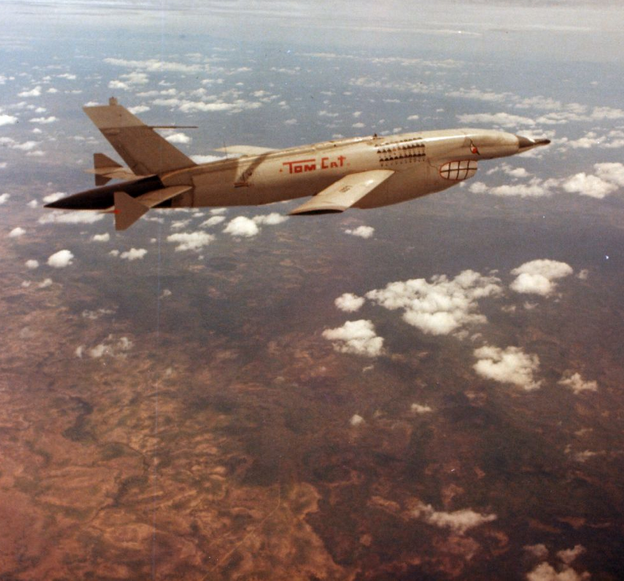 Cold War
target practice, decoys and reconnaissance
with jet engines too
modern era of drones/UAVs began during the 80s, in the Middle East
Present
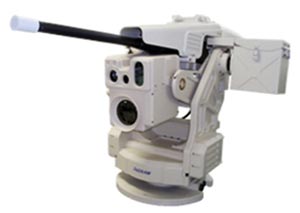 remote control is commonplace
growing autonomy
locomotion a sensors
„human in the loop“ principle
fire-and-forget systems
still not true intelligence
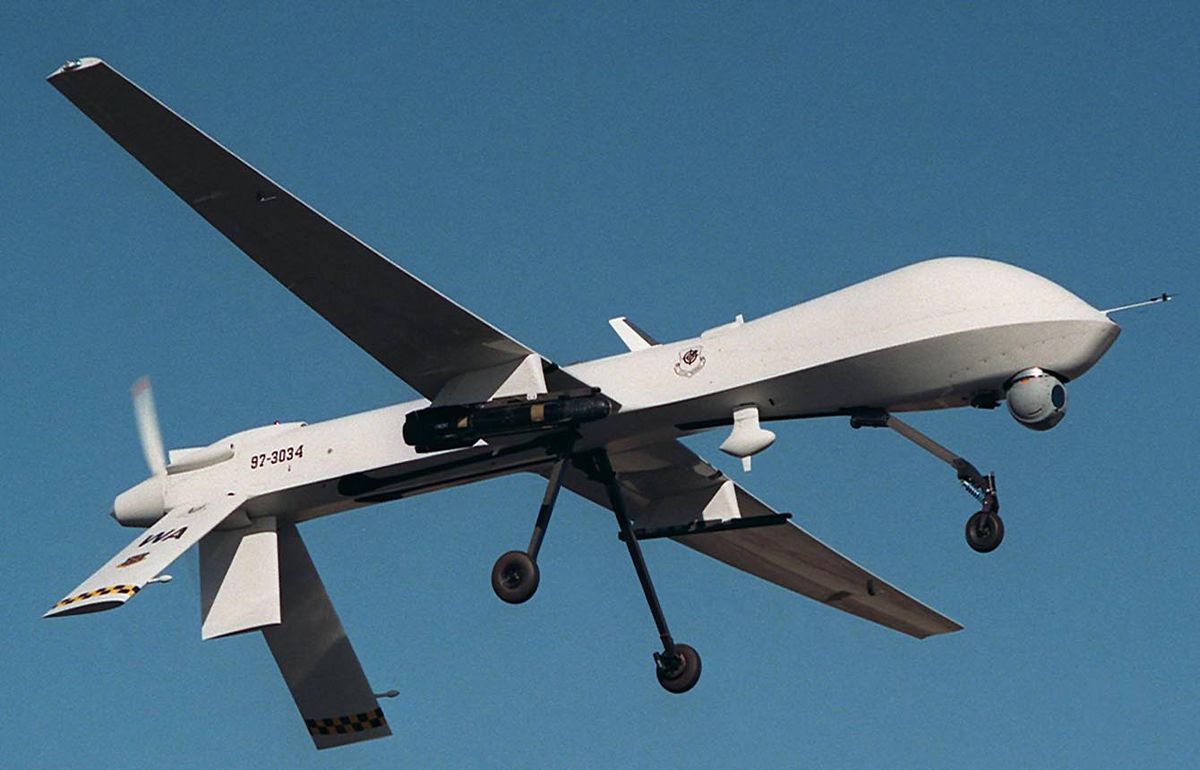 https://www.youtube.com/watch?v=kw3m7bqrQ64
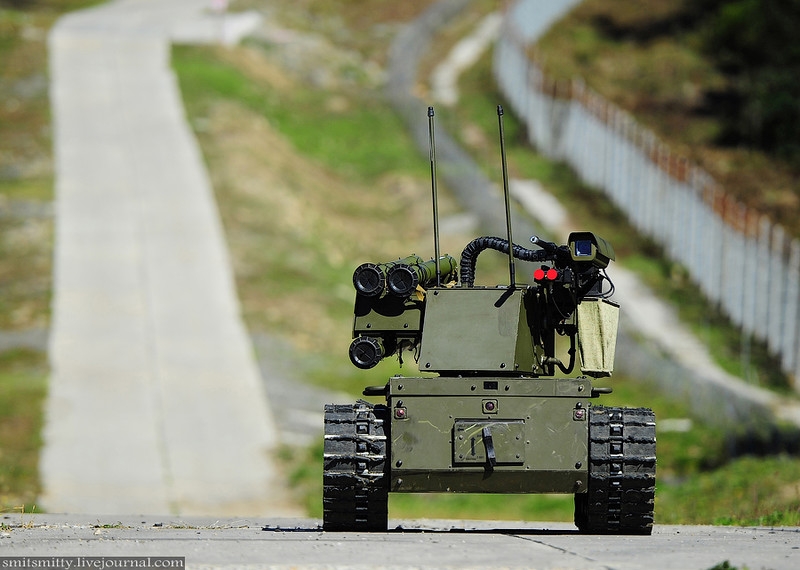 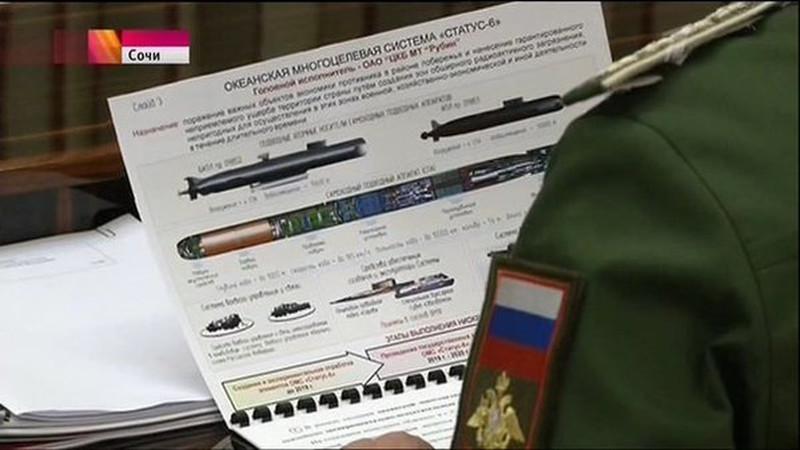 Problems?
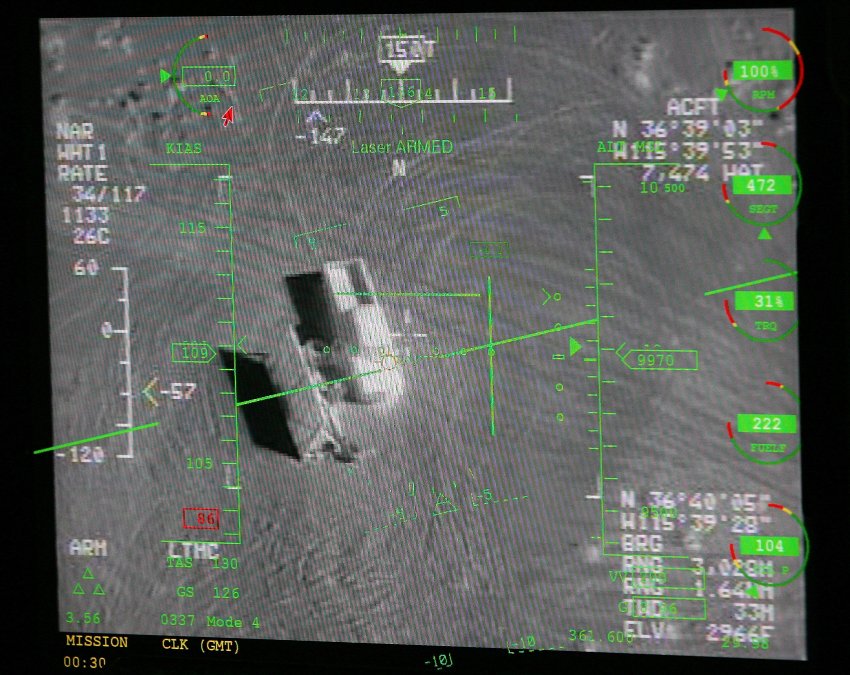 lower conflict-threshold
collateral damage
„gamification“
dehumanization
psychological impacts
political and cultural fallout
Non-state actors
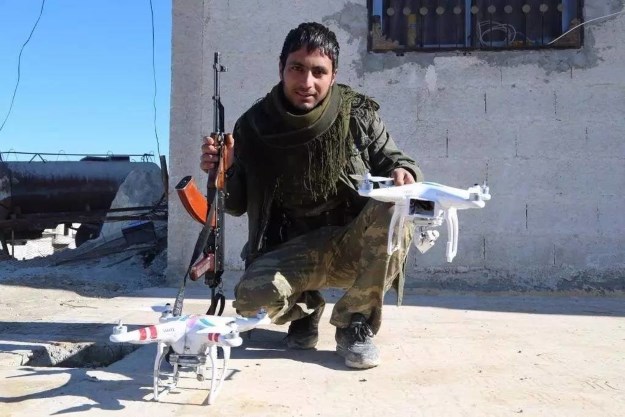 terrorists, guerillas etc.
reconnaissance, targeting, smuggling
direct attacks
commercial drones are cheap, available and easily modified
perfect example of horizontal proliferation of dual-use tech


http://www.mirror.co.uk/news/world-news/isis-using-increasingly-unconventional-weapons-9928395
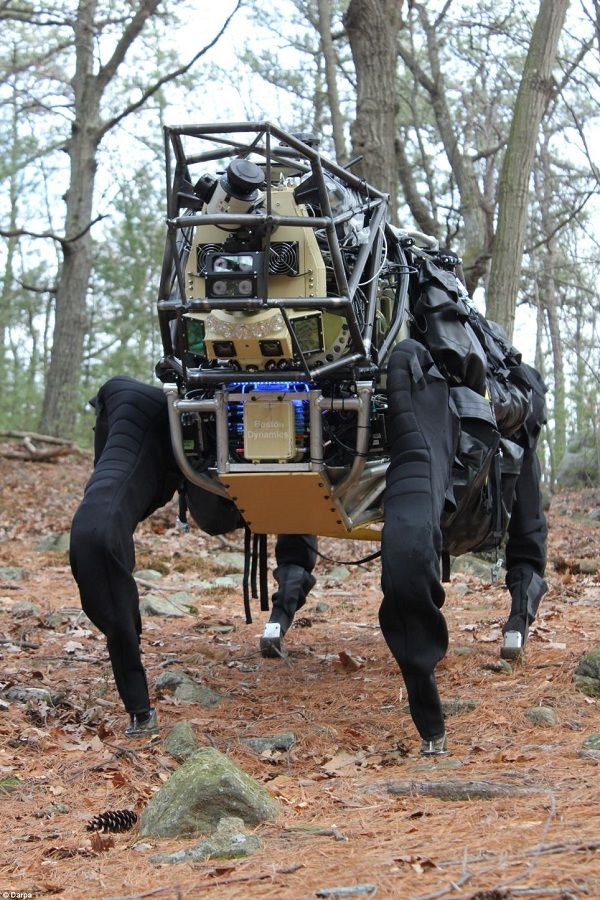 Near future
growing autonomy across the board
https://www.youtube.com/watch?v=h449oIjg2kY
closer integration and mixed units
autonomous swarms

first autonomous kill?
arrival of true AI?
https://www.youtube.com/watch?v=HTPIED6jUdU